Deaf Awareness Week
2nd to 8th May 2016
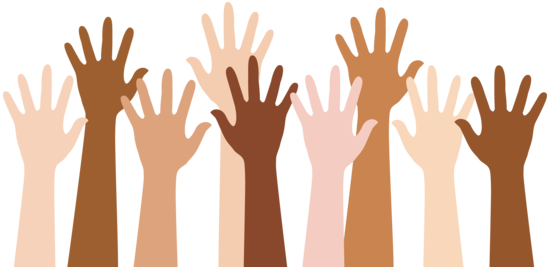 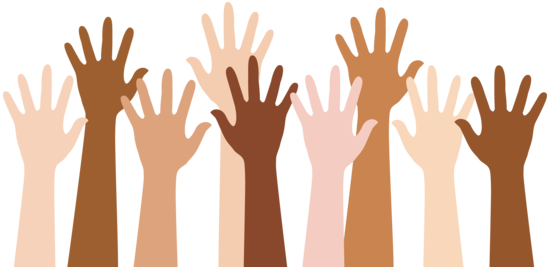 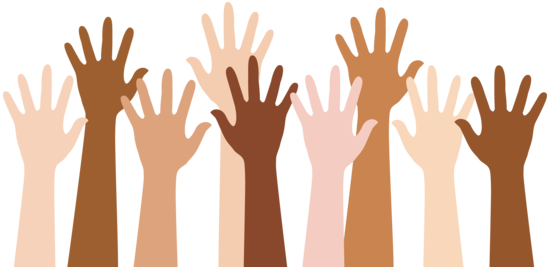 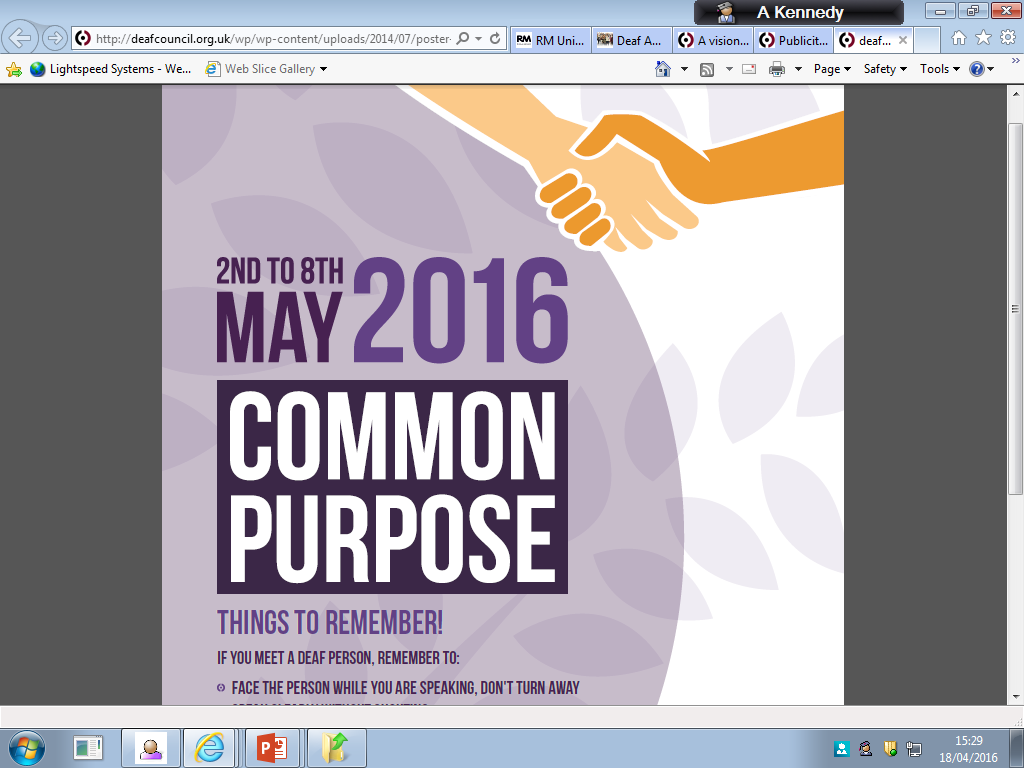 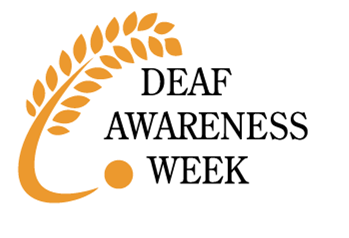 The theme for this year’s Deaf Awareness Week is…
Common Purpose
Common Purpose means everyone who meets or works with or knows a deaf person working together to make sure the deaf person can ACHIEVE THEIR POTENTIAL.
Golden Rule:
Deaf people are NOT stupid!
They just can’t hear, which means they don’t pick up information as quickly and easily.
Communicating with a deaf person
Make sure you are facing the deaf person.
Communicating with a deaf person
Don’t turn away while you’re speaking.
Communicating with a deaf person
Speak clearly and normally – don’t shout!
Communicating with a deaf person
Repeat yourself if you need to.
Communicating with a deaf person
Don’t give up!
Communicating with a deaf person
Never say “Oh, it doesn’t matter!”
Communicating with a deaf person
Write it down or draw a picture.
Deaf people can do most things…
except hear!
Here are some examples of successful deaf or hard-of-hearing people…
Dame Evelyn Glennie
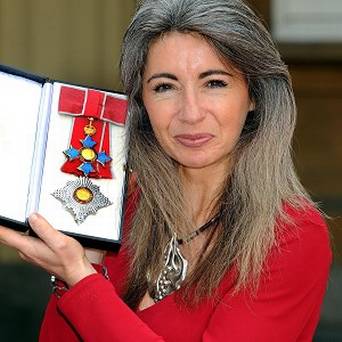 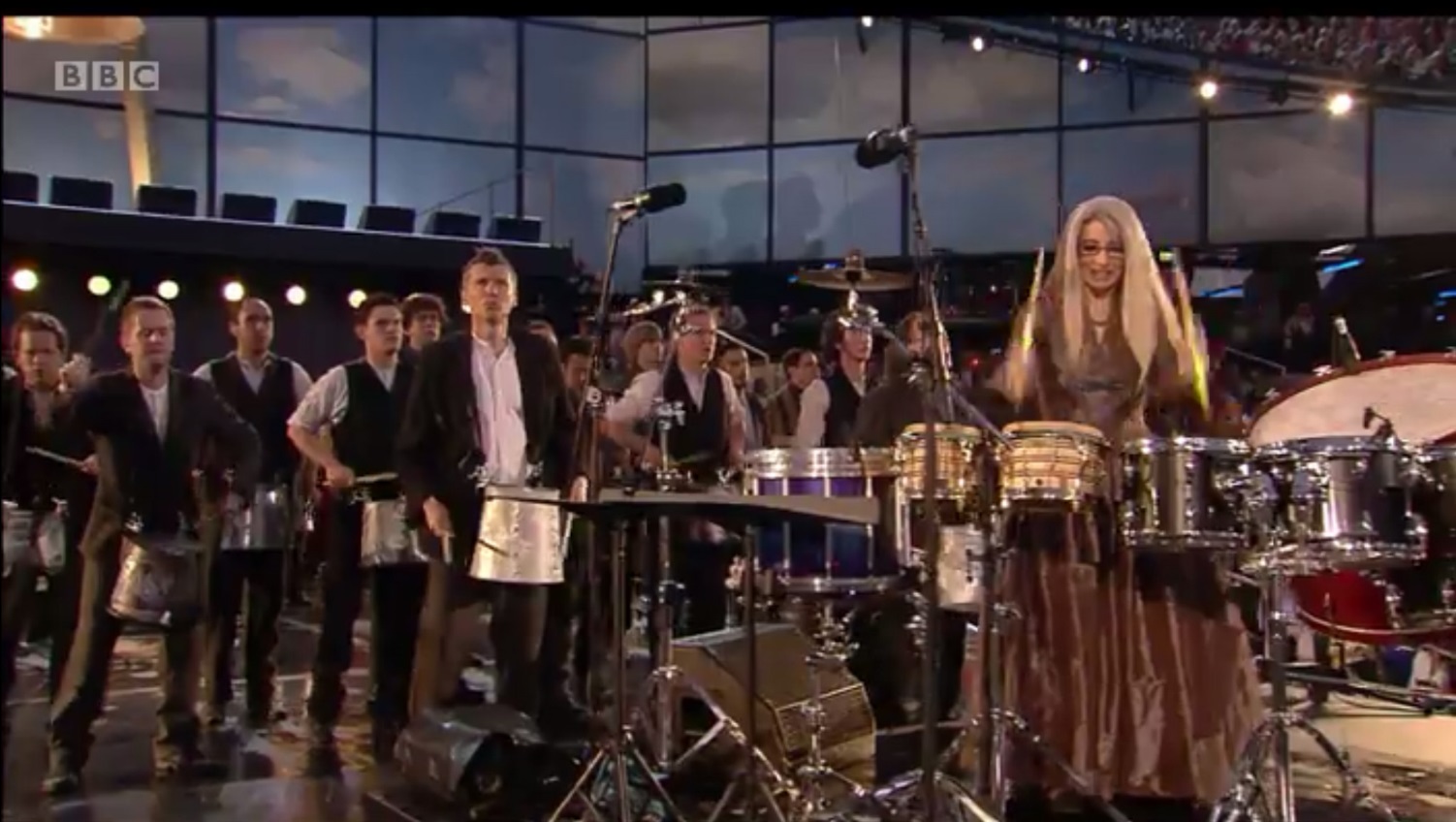 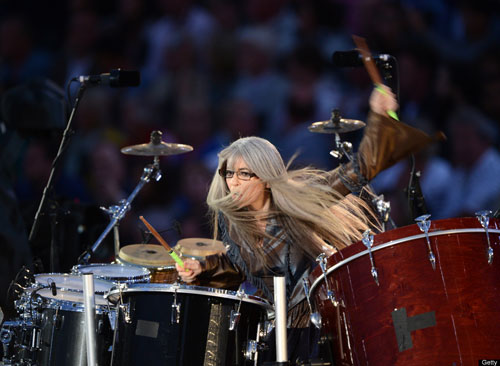 World – famous percussionist, who led 1,000 
drummers at the 2012 Olympic Opening Ceremony.
Completely deaf, since age 12.
Ludwig Van Beethoven
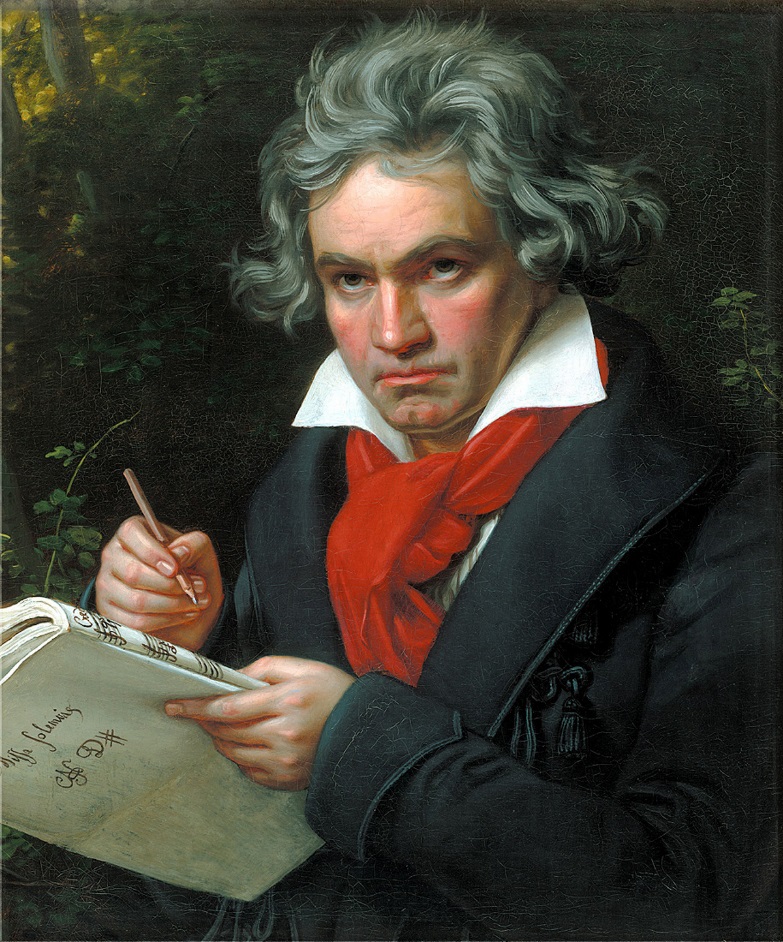 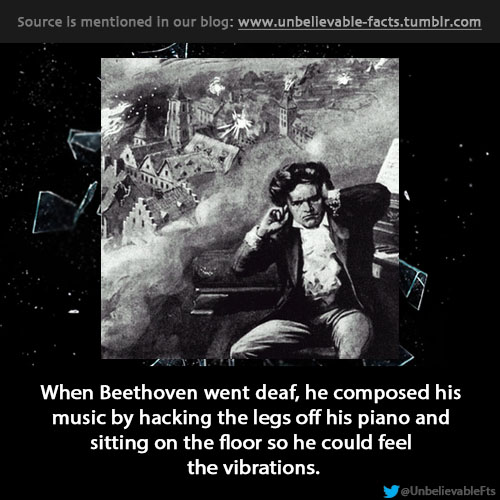 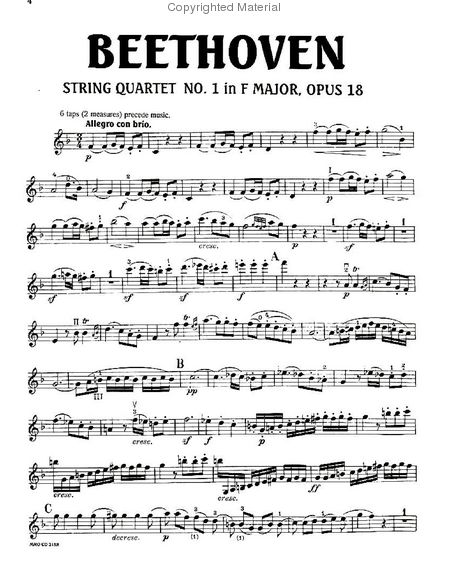 Gerry Hughes
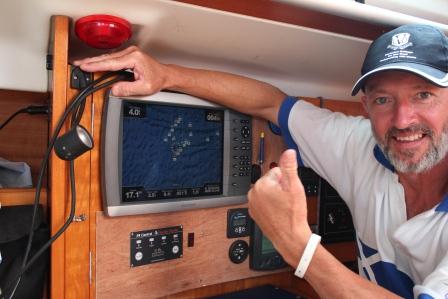 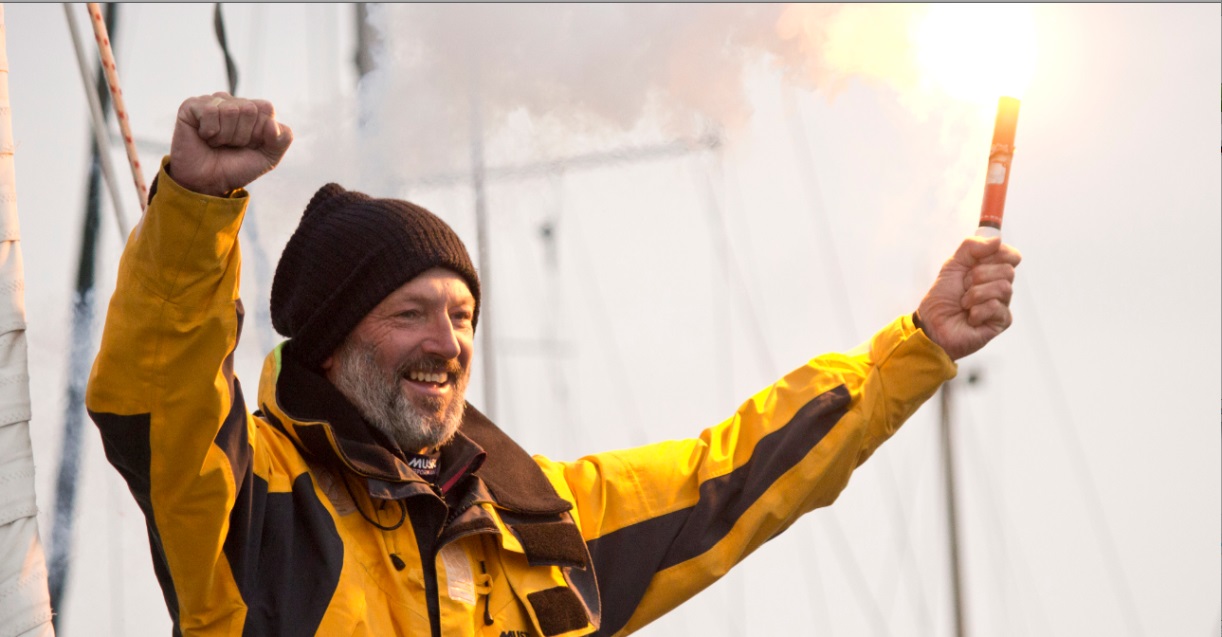 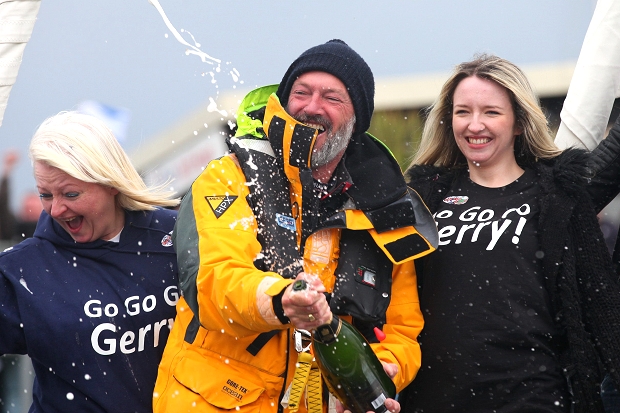 The first deaf man to sail on his own, 
all the way around the world.
Mat Gilbert
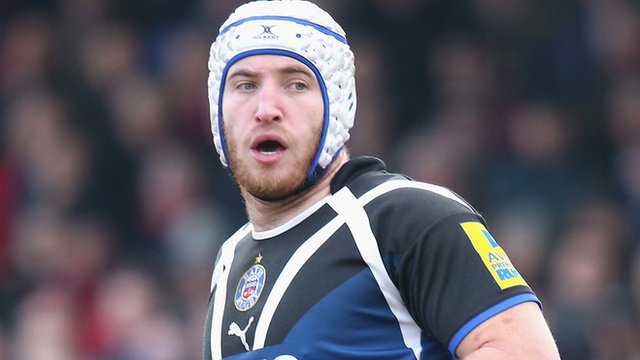 Rugby Union player.

Profoundly deaf.

Currently, playing at Flanker and number eight for Worcester Warriors in the Aviva Premiership.
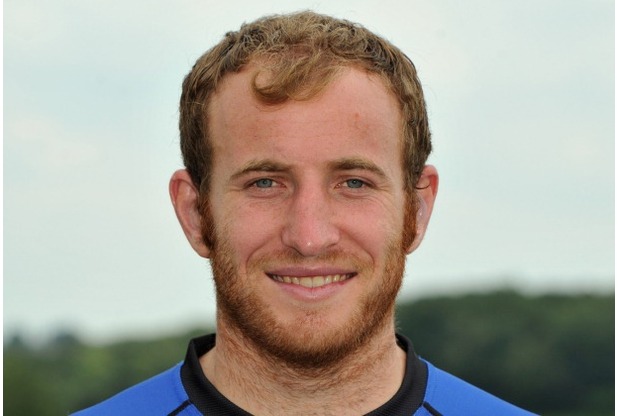 Ben Cohen
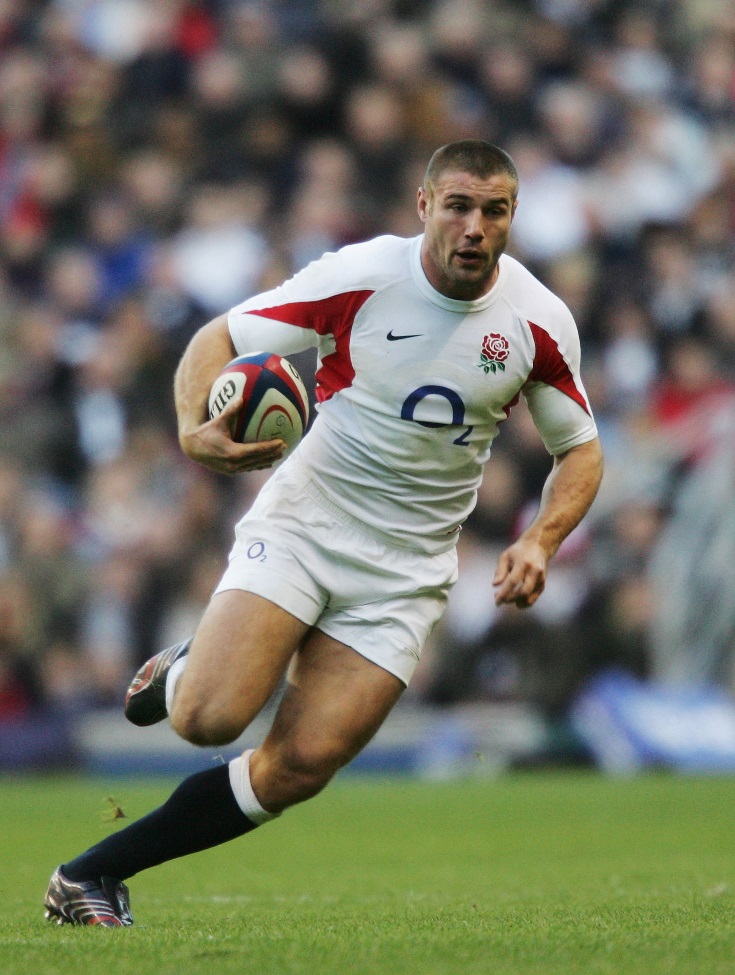 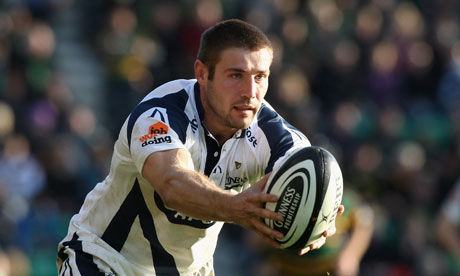 Rugby Union player and Strictly Come Dancing contestant.

50% hearing loss in both ears.
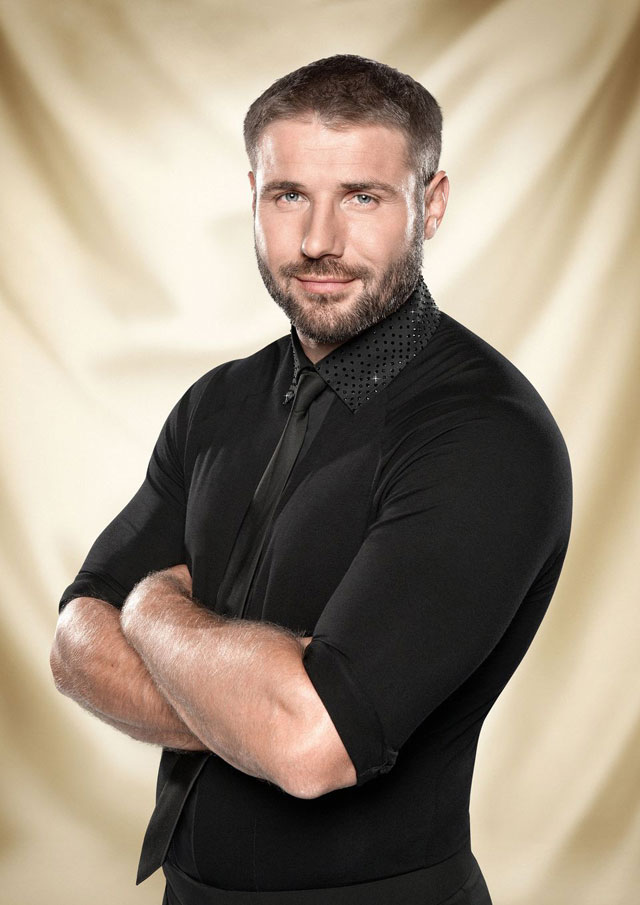 Marlee Matlin
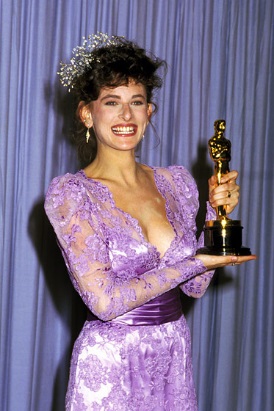 First deaf person to win an Oscar for Best Actress, for ‘Children of a Lesser God’.

Made her acceptance speech in American Sign Language

In many TV shows, such as “CSI”, “ER”, “My Name Is Earl”, “Seinfeld”, “Family Guy” and “Glee”.
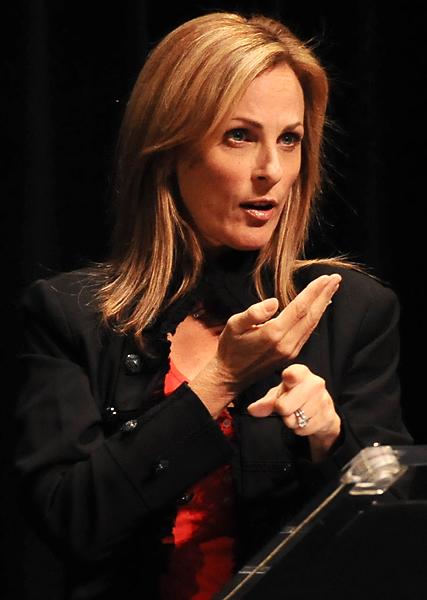 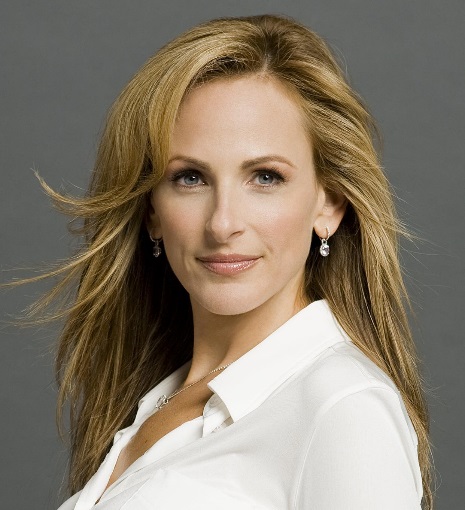 Ashley Kendall
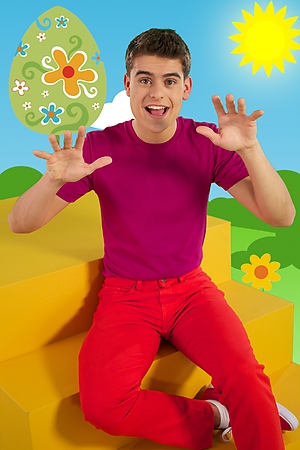 Presenter on ‘Magic Hands’, a show which uses British Sign Language to tell stories to children.

Deaf since birth, and has a deaf family.

He won a ‘Breakthrough Brit BAFTA’ in 2014.
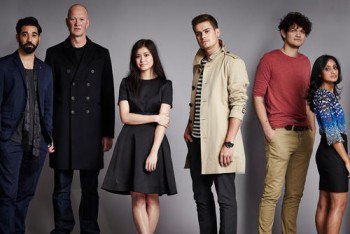 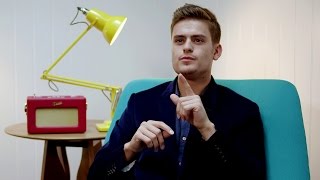 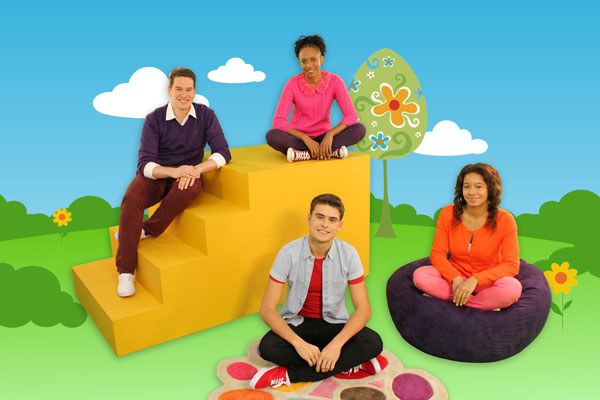 Nyle DiMarco
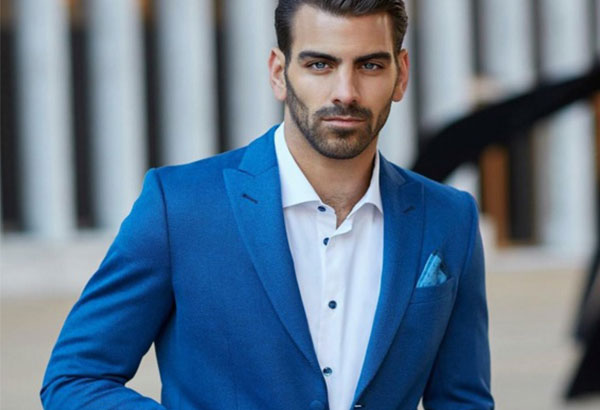 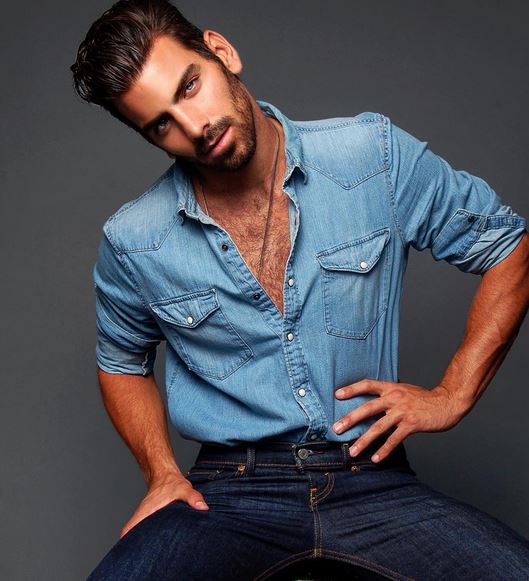 First Deaf contestant and winner on ‘America’s Next Top Model’.

Deaf since birth, like four generations of his family.

Currently on ‘Dancing With The Stars’. He received the first 10 score of the season.

Campaigns for Deaf Rights with his own charity.
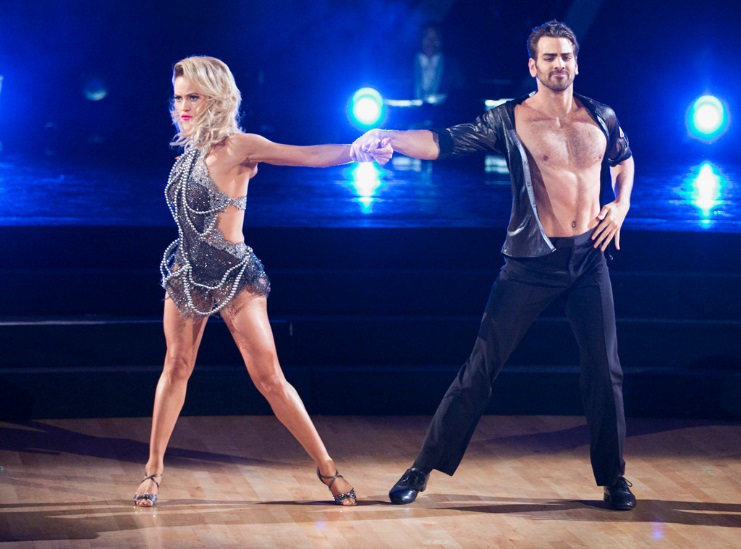 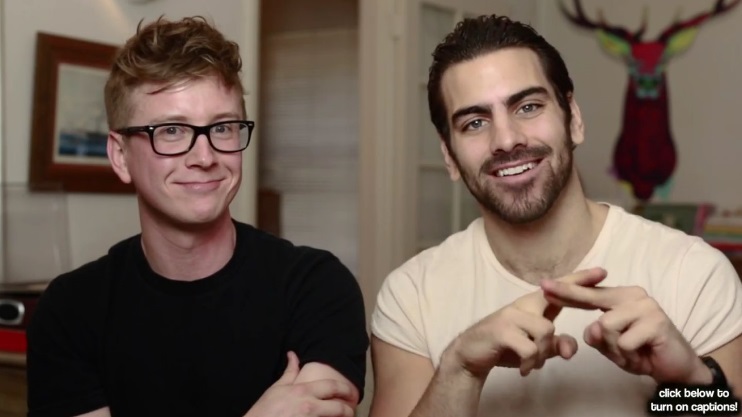 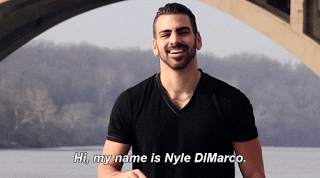 President Bill Clinton
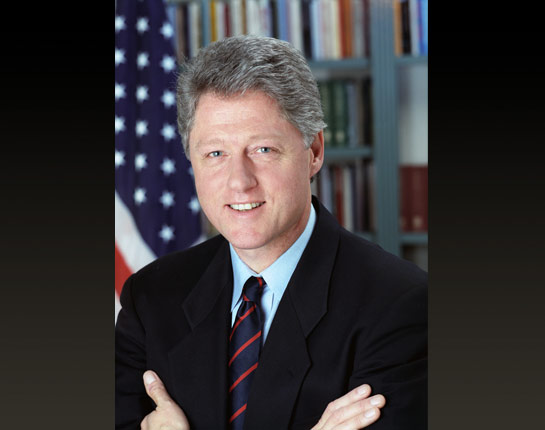 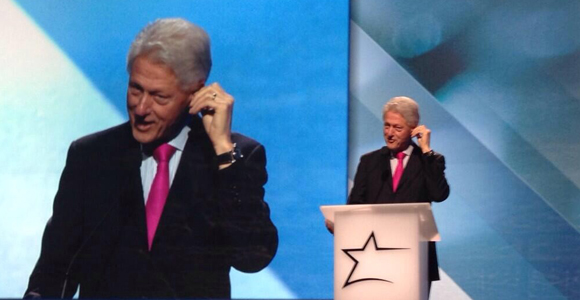 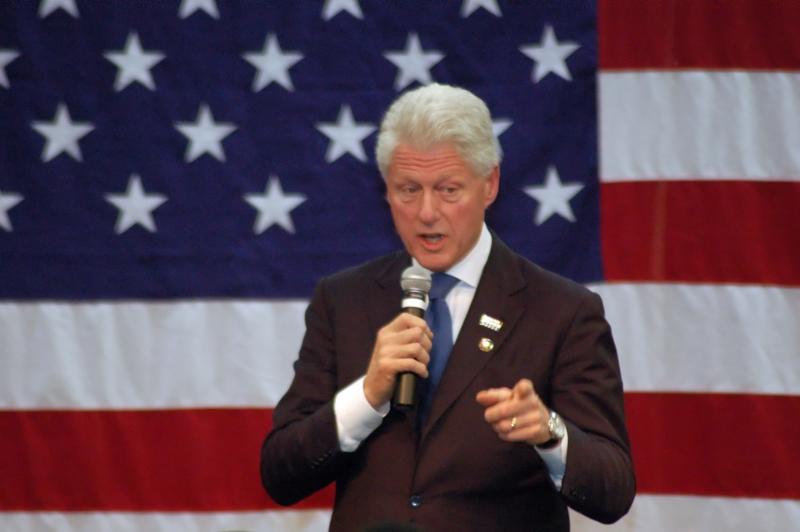 President Clinton started wearing hearing aids in both ears in 1997, while he was president.
Make sure your
common purpose
is including everyone and helping everyone achieve their potential.
Just because communicating might be a little bit more difficult doesn’t mean you should give up!
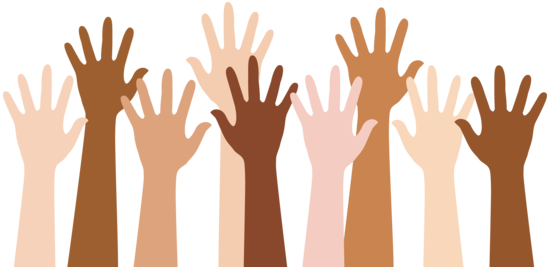 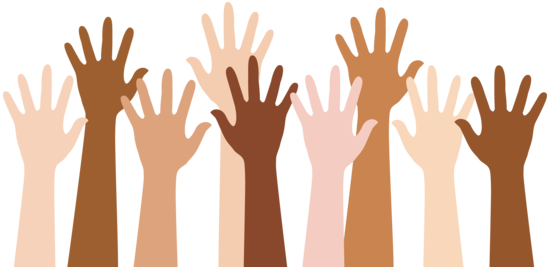 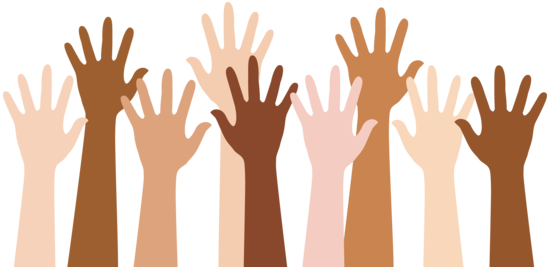 Can you fingerspell your name using BSL?
Drop in to the Reception at Adams Court during 
Deaf Awareness Week
(May 2nd – 6th) 
To pick up the hand-out and enjoy the display on the wall.
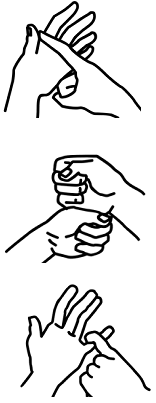 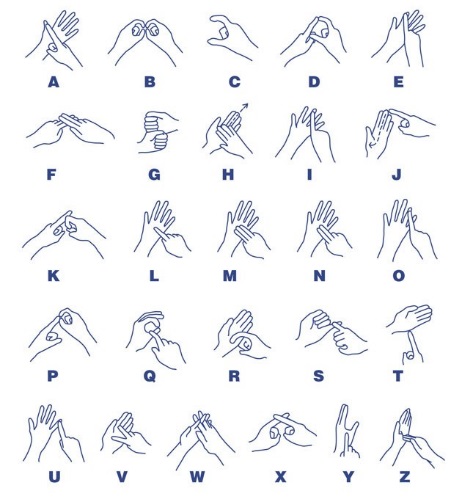